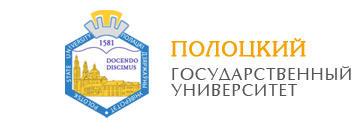 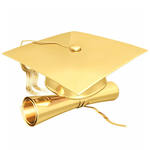 Тема 8. 
	
Эффективность в инновационном менеджменте
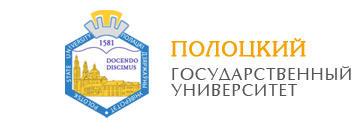 8.1. 
Эффективность и виды эффектов.
Эффективность инвестиций в производство научно-технической продукции
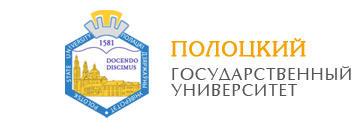 Экономический эффект от использования научно-технических разработок — сопоставление результатов от их реализации и затрат по их получению за определенный промежуток времени
Экономическая эффективность коммерциализации проекта – отношение экономического эффекта к суммарным издержкам на создание, освоение и внедрение научной, научно-технической и инновационной продукции (инноваций).
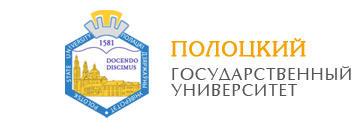 Критерии оценки научно-технических разработок — признаки, на основании которых определяется степень новизны и полезности результатов НИОКР
Критерий новизны предполагает наличие в результатах разработок новых научных знаний (новой научной информации). Высшая степень новизны (абсолютная новизна, принципиально новая научная информация) соответствует открытиям, на которые получены патенты.
Критерий значимости для науки и практики реализуется через оценку масштабов влияния результатов научных исследований на науку, экономику, социальную сферу, экологию. 
Критерий объективности отражает степень обоснованности результата научного исследования, которая может выявляться посредством учета квалификации и компетентности разработчиков и экспертов.
Критерий доказательности предполагает учет характера применяемой информации, способов ее получения и обработки (использование научной литературы, опыта, экспериментов, испытаний, математических методов). 
Критерий точности отражает степень соответствия модели (образца) стандартам (техническим условиям, техническому заданию, основным показателям бизнес-плана) и может характеризоваться от несоответствия до полного соответствия.
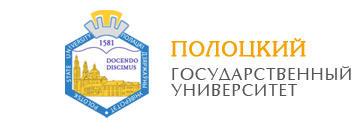 Интегральный макроэкономический эффект определяется суммированием коммерческого и бюджетного эффекта
Бюджетная эффективность отражает финансовые последствия осуществления инновационного проекта
для республиканского, регионального или местного бюджета
Коммерческая эффективность отражает финансовые последствия реализации инновационного проекта
для его непосредственных участников
Превышение суммы средств от реализации продукции над затратами по ее изготовлению, включая прединвестиционные и инвестиционные ресурсы.
Превышение доходов, вызванных ростом налогооблагаемой базы, над расходами бюджетных средств на организацию проведения разработок
Методические рекомендации по оценке эффективности научных, научно-технических и инновационных разработок, утв. постановлением Национальной академии наук Беларуси и Государственного комитета по науке и технологиям Республики Беларусь от 3.01.2008 № 1/1
Эффект определяется как разность между притоком денежных средств от инновационной деятельности и их оттоком по каждому этапу и за весь период реализации инновациионного проекта
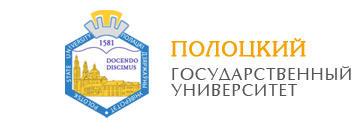 Суммарный экономический эффект от использования результатов разработок
РТ – стоимостная оценка результатов использования разработки (ожидаемое или фактическое поступление средств) за расчетный период;
ЗТ – стоимостная оценка издержек на создание и использование результатов разработки за расчетный период
Эффективность издержек на создание и использование результата разработки (вложенных инвестиций)
Период окупаемости инвестиций в разработку
Бюджетная эффективность
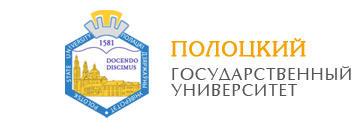 Бюджетный эффект (чистый доход бюджета) определяется как превышение поступлений (доходов) соответствующего бюджета над выбытием (расходами) бюджета в связи с коммерциализацией результатов разработки.

Срок окупаемости бюджетных средств равен продолжительности периода, в течение которого чистый дисконтированный доход бюджета становится равным и в дальнейшем превышает инвестиции из бюджета.
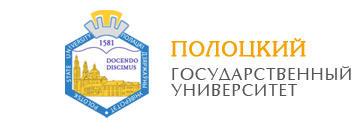 При расчете бюджетной эффективности
К доходам бюджета относятся:
К расходам бюджета относятся:
налоги, сборы в бюджет и отчисления во внебюджетные фонды, установленные действующим законодательством;
экономия бюджетных средств на пособиях по безработице за счет организации нового производства и увеличения численности работающих;
платежи в погашение налоговых кредитов;
другие поступления, включая дивиденды по принадлежащим государству акциям и прочим ценным бумагам, выпущенным в связи с использованием результатов проекта.
финансирование из бюджета на выполнение программы (инновационного проекта);
субсидирование;
расход дополнительных бюджетных средств на пособия по безработице, в связи с сокращением численности работающих в результате внедрения проекта;
другие выбытия, включая компенсации потерь коммерческим банкам по льготному кредитованию, приобретение части акций акционерного общества, выпущенных для реализации проекта.
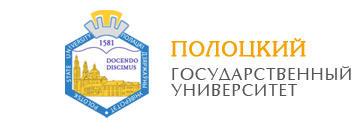 Социальные, экологические результаты научных, научно-технических и инновационных разработок
Социальные оценки отражают вклад результатов разработок в улучшение социальной среды, в повышение качества жизни людей:
уровня жизни – доходы населения; обеспеченность населения товарами; обеспечение жильем, объектами хозяйственно-бытового назначения и коммунальными услугами;
образа жизни – занятость населения; подготовка кадров; обеспечение населения объектами просвещения, образования, культуры, искусства, спорта, транспортного обслуживания; социальная безопасность; 
здоровья и продолжительности жизни – улучшение условий труда (сокращение числа рабочих мест с тяжелыми, вредными и опасными условиями труда, профессиональных заболеваний и производственного травматизма); развитие сферы здравоохранения, уровень обслуживания.
Экологическая оценка научных, научно-технических и инновационных разработок :
выбросов отходов в окружающую среду;
безотходности производства за счет замкнутого технологического цикла переработки ресурсов или благодаря переработке образующихся отходов;
приближения к биосферосовместимому типу технологии – оценки технологии с позиции степени перехода с природоперерабатывающего типа и сокращения объема переработки природных ресурсов.